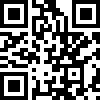 WWW.MERTRADE.RU
Паспорт
на POS-компьютер
MPC-0510 Xi5
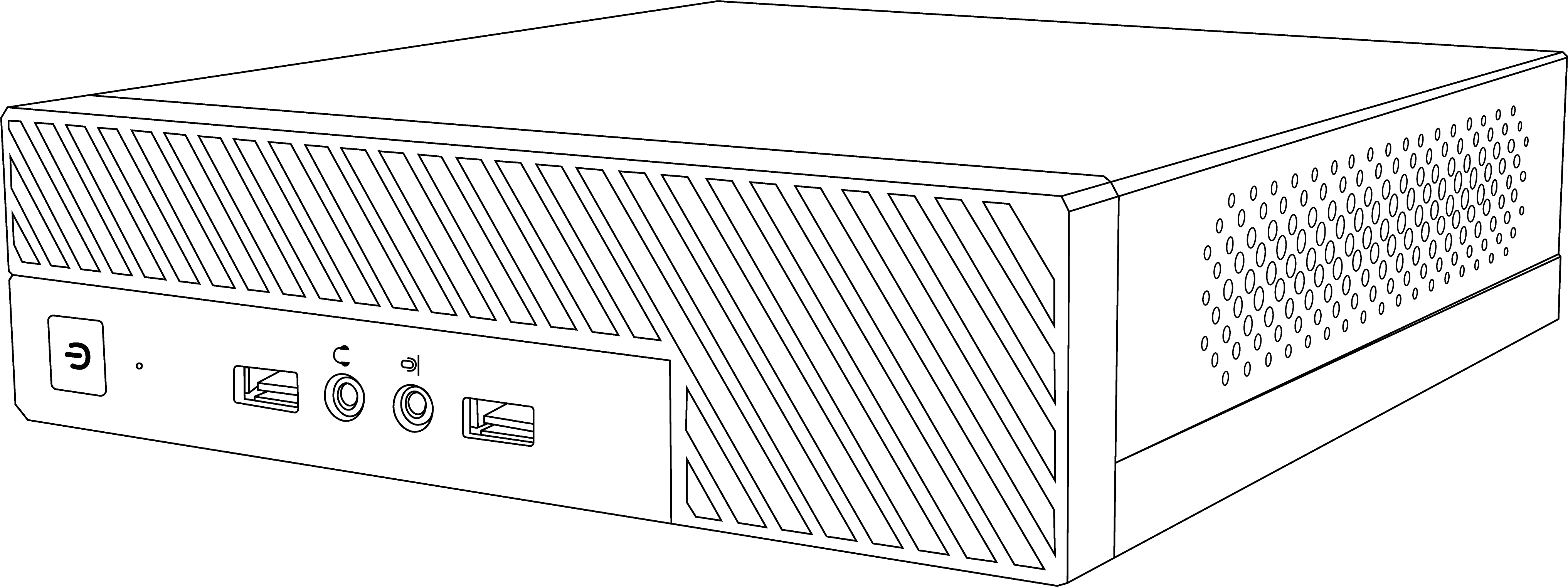 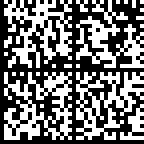 Паспорт
Внимание! Перед началом эксплуатации оборудования необходимо ознакомится
 с вышеперечисленными документами. Приобретение и (или) использование оборудования означает согласие пользователя 
с условиями эксплуатации, технического обслуживания (ремонта) и правилами предоставления гарантии (изготовителя
 и расширенной), приведенными на сайте: 
www.mertrade.ru
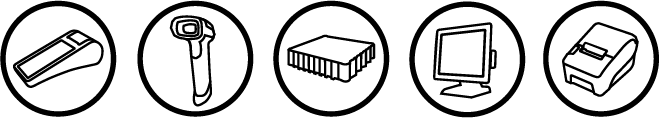 1. Общие сведения об оборудовании
4. Характеристики
1.1 Происхождение продукции: Китай
1.2 Наименование продукции: Машины вычислительные промышленные 
1.3 Общие условия хранения продукции: 
Рабочий диапазон температур от -20 до +55 °С. (оптимальная +5 до +20 °C) Срок хранения - до 10 лет при саморазряде порядка не более 2-2,5%
2. Сведения об изготовителе
2.1 Сведения об изготовителе:
Formane PC Co. LTD.2705#, East Block, YiHai Square, 
Chung Ye Road, Nanshan, Shenzhen, Guandong, China 518054
2.2 Регистрационный номер декларации 
о соответствии: ЕАЭС N RU Д-CN.HX37.Bb16329/20
2.3 Организация уполномоченная принимать претензии на территории РФ: 
ООО «Унитэк»,107065 , г. Москва, ул. Курганская, дом 3, этаж 1, пом XXXVIII Ком.9 тел. 8-800-555-77-83
3. Комплектность